Swimming lanes
Need to develop skills to ‘help’ swim in other lanes
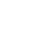 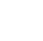 Individual Health
Relationships Frameworks Business Emotional Intelligence Context Mentoring Coaching Advising
Tax Legal
Accounting Wealth Investments Content Solutions Advising
Family boards Individual boards
Business boards Lead adviser Mentoring Coaching Advising
Different is better than better
Not expected to know everything, expected to know how to “think” about issues